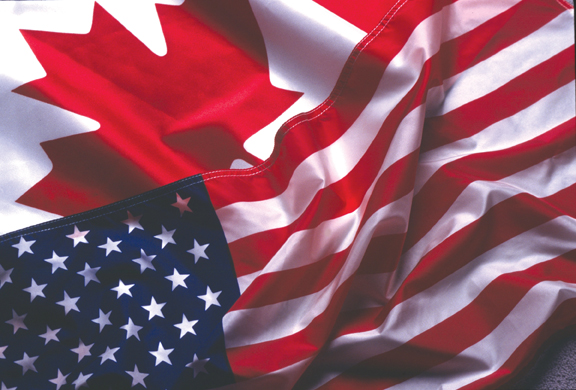 Small Business LensWebinar PresentationJanuary 17, 2014
SBA Office of Advocacy 
Sarah Bresolin, Assistant Chief Counsel 
Department of Commerce
Kyle Wells, Canada Desk Officer
Treasury Board of Canada Secretariat, Regulatory Affairs Sector
Alan Neeff, Director
Content
Overview of the Initiative

Progress Update

Next Steps

Get Involved

Questions
Overview of the initiative
As Canada-US regulatory alignment is advanced under the RCC, ensure implementation of tools designed to minimize burden on small business do not inadvertently result in misalignment
Progress: US and Canadian tools to drive small business sensitivity align
The working group has confirmed a high degree of commonality in how the countries ‘hard-wire’ sensitivity to small business impacts of regulation
Progress towards the longer term goal has also been achieved
Recent introduction of Canadian forward regulatory plans gives small business an early warning of upcoming regulations that may impact them 
32 forward regulatory plans are now available on departmental Acts & Regulations web pages
While the U.S. Regulatory Flexibility Act has required federal agencies to consider the effects of their regulatory actions on small businesses since 1980, U.S. regulators are currently developing new ways to engage small businesses in rulemakings that may affect trade with Canada
Small businesses on both sides of the border now have tools to identify and engage on regulations impacting their business
Next steps
12-18 month milestones (current):
Canada to highlight examples of regulatory flexibility for small businesses in an Annual Scorecard Report, starting in Winter 2014
U.S. to help small businesses engage in the rule making process and find rules with international impacts
Beyond 18 month milestone:
As experience builds with application of the Small Business Lens, countries will share lessons learned and explore how Canadian and U.S. tools that provide flexibility for small business can be used together
Get involved
In Canada
In the U.S.
Review rulemakings and regulations at www.federalregister.gov
Comment on rulemakings at www.regulations.gov
Find answers to all of your small business questions at www.business.usa.gov
See what’s coming up at
www.tbs-sct.gc.ca/tbs-sct/ar-lr/gwfrp-ppreg-eng.asp  
Get involved at 
www.consultingcanadians.gc.ca 
Review proposed regulations at www.gazette.gc.ca
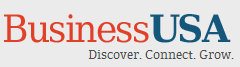 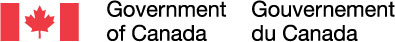 Outreach Questions
How can small business leverage the new regulatory process tools that have been developed (e.g. small business lens, forward plans)?
How can we use the web to raise small business awareness of these tools?
How can small businesses better engage in the rulemaking process?
Which small business concerns with the federal rule-making process warrant closer U.S. and Canada collaboration?
Annex 1: U.S. Regulatory Flexibility Act and other Flexibility Mechanisms
Regulatory Flexibility Act, 1980 (RFA) arose from Congressional recognition that “one size fits all” regulations had resulted in disproportionate effects on small entities. 
Federal agencies are required to consider the effects of their regulatory actions on small entities and where possible, mitigate them. 
Federal agencies must perform initial and final regulatory flexibility analyses for every rule published for notice and comment. (Generally, where a rulemaking is economically significant meaning that it will have an annual effect on the economy of $100 million or more.) 

Small Business Regulatory Enforcement Fairness Act 1996 (SBREFA), to amend the RFA
Provides for judicial review of federal agency compliance with key RFA sections. 
Directed certain federal agencies to convene panels with small entity representatives when the agency is developing a rule where a flexibility analysis would be required. 

Presidential Memorandum, “Regulatory Flexibility, Small Business, and Job Creation”, 2011
Emphasizes federal agencies’ responsibility toward small businesses under the RFA.
Directs agencies to explicitly justify any decisions not to provide flexibility for small businesses.
Annex 2: Canada’s Small Business Lens
Part of the Government’s Red Tape Reduction Action Plan, the Lens  ‘hardwires sensitivity’ to the impact of regulations on small business:
Departments have to demonstrate that they have considered small business impacts at the earliest stages of regulatory design  
Application of the Lens is triggered when regulatory proposals have total costs of over $1M annually and that are expected to impact small business.  Costs can be either administrative or compliance costs.  
The Lens requires regulators to: 
Complete a 20-point checklist and consult small business throughout regulatory design  
Develop an alternative implementation option that provides risk-appropriate flexibility for small business
Demonstrate to decision-makers that the recommended option best minimizes burden without compromising risk protection 
Results of the Lens’ application are publicly available in Regulatory Impact Analysis Statements for new or amended regulations in the Canada Gazette, at www.canadagazette.gc.ca
Annex 3: Forward Regulatory Plans in Canada: Environment Canada Example
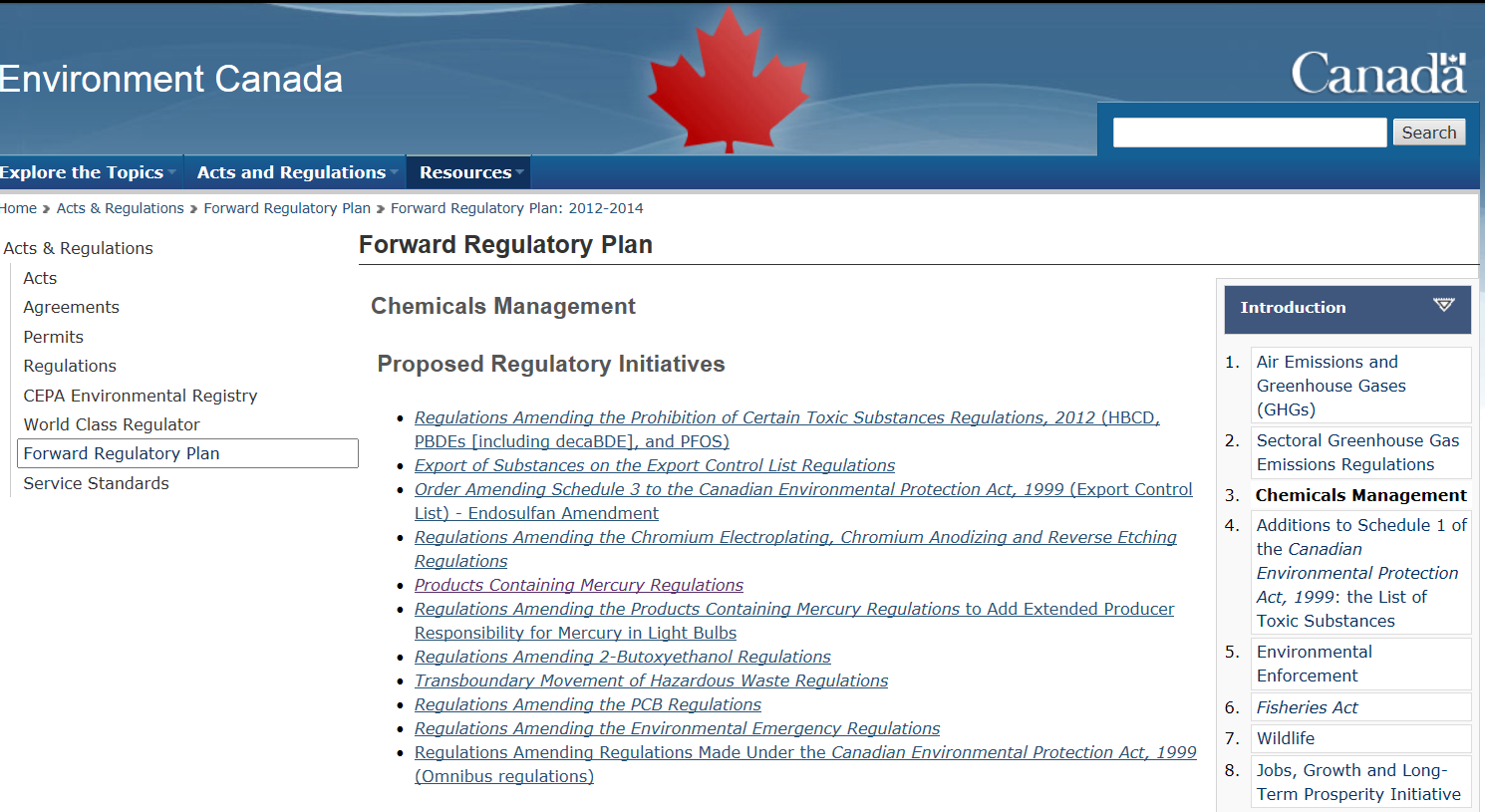 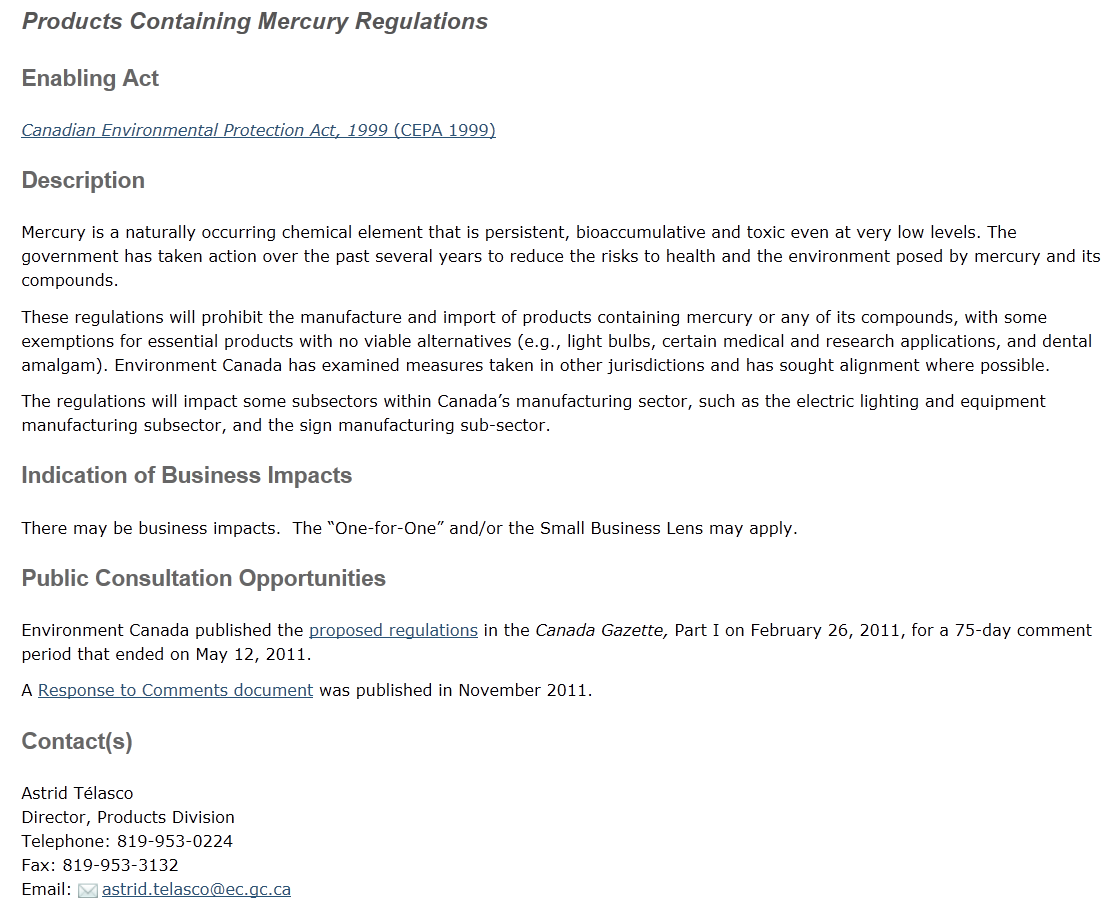 Flag for potential small business impacts
Link: www.ec.gc.ca
All Government of Canada forward plans available at: http://www.tbs-sct.gc.ca/tbs-sct/ar-lr/gwfrp-ppreg-eng.asp
Annex 4:
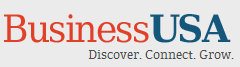 A new “no wrong door” internet platform for small businesses to quickly connect to the government services, resources and information they need.
Assists small businesses find rulemakings and regulations by providing links to resources such as www.regulations.gov.
Also includes resources related to accessing financing; beginning to export or starting a business; disaster assistance; and hiring.
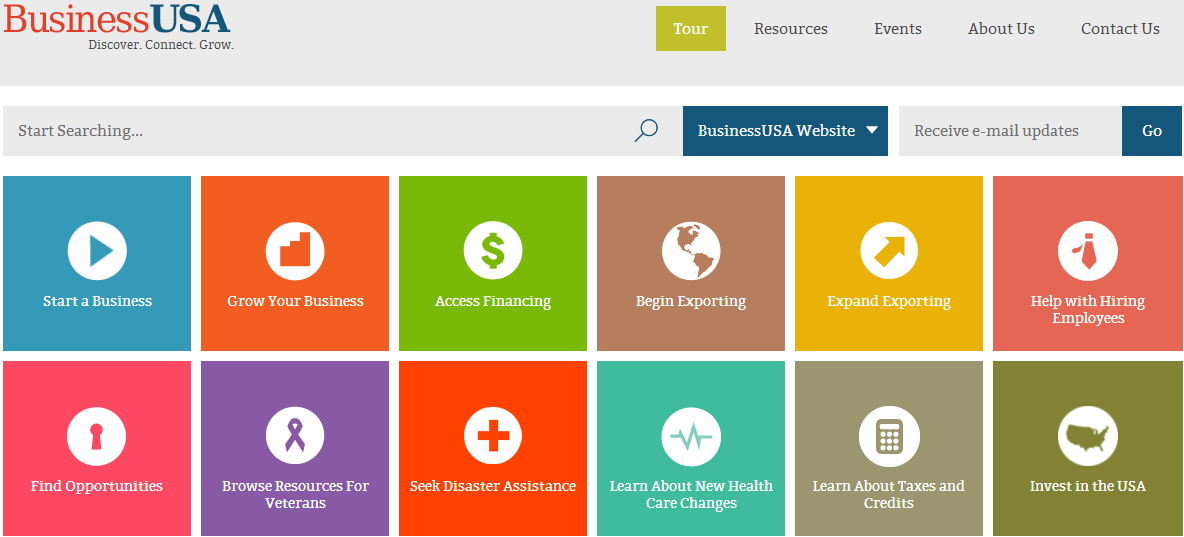 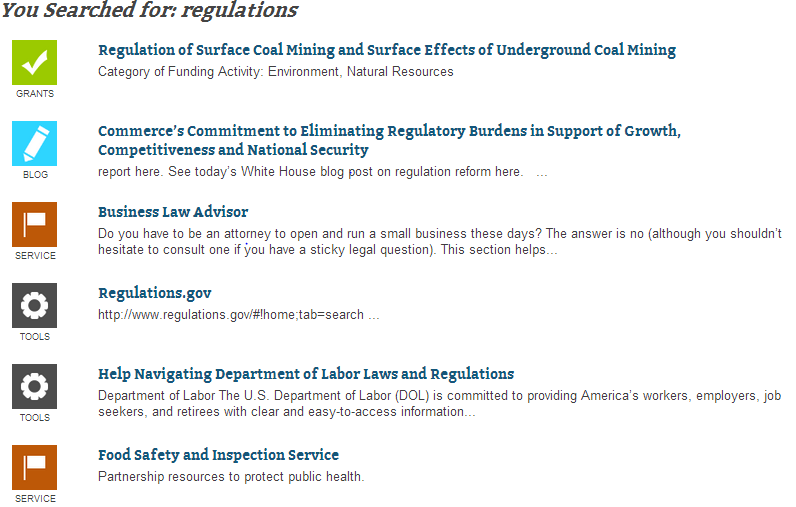